CANVA, INSHOT - ВЪВЕДЕНИЕ
ПРЕЗЕНТАЦИЯ
ДНЕВЕН РЕД
ЧАСТ 1
CANVA - ВЪВЕДЕНИЕ В СЪДЪРЖАНИЕТО
ЧАСТ 2
СЪЗДАЙТЕ ОРИГИНАЛЕН ПЛАКАТ В CANVA
ЧАСТ 3
СЪЗДАВАЙТЕ КОЛАЖ В CANVA
ЧАСТ 4
ВАШ СОБСТВЕН ДИЗАЙН НА ПОКАНА
ЧАСТ 5
СЪЗДАВАНЕ НА ФИЛМИ: INSHOT, IMOVIE И CANVA
ЧАСТ 6
Въпроси и отговори
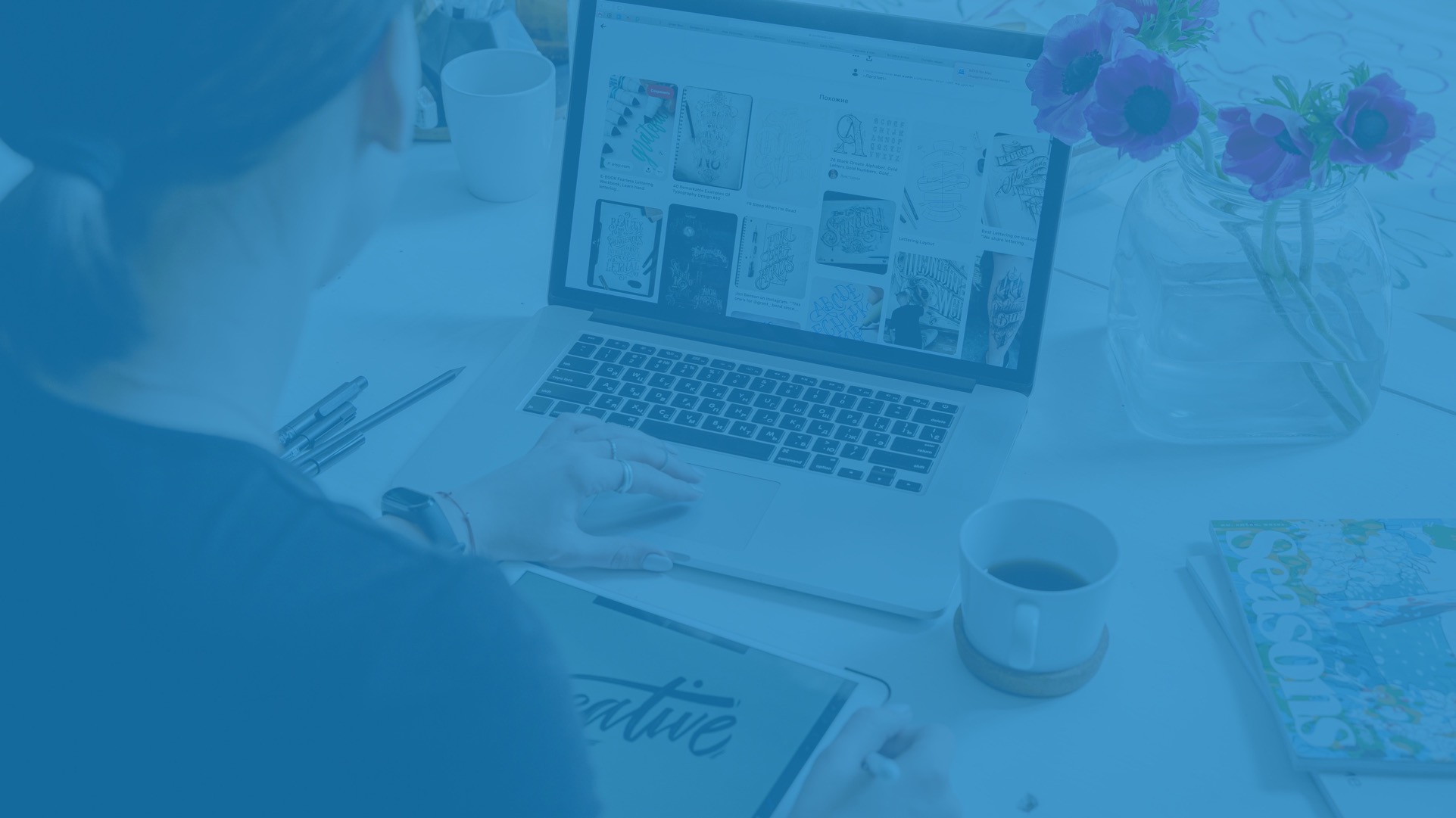 CANVA - ВЪВЕДЕНИЕ В СЪДЪРЖАНИЕТО
Canva е много прост графичен инструмент, който има много полезни функции. След като влезе, потребителят получава достъп до хиляди шаблони и снимки. С тази програма можете бързо и лесно да създавате много прости, но все пак привлекателни графики.

Програмата може да проектира, наред с другото:
графики за социални медии (Instagram, Facebook и др.),
покани, картички, CV,
тематични презентации,
уебсайтове,
лога,
визитки,
електронни книги,
предлага,
плакати,
инфографика,
и много други графични проекти.
CANVA - ВЪВЕДЕНИЕ В СЪДЪРЖАНИЕТО
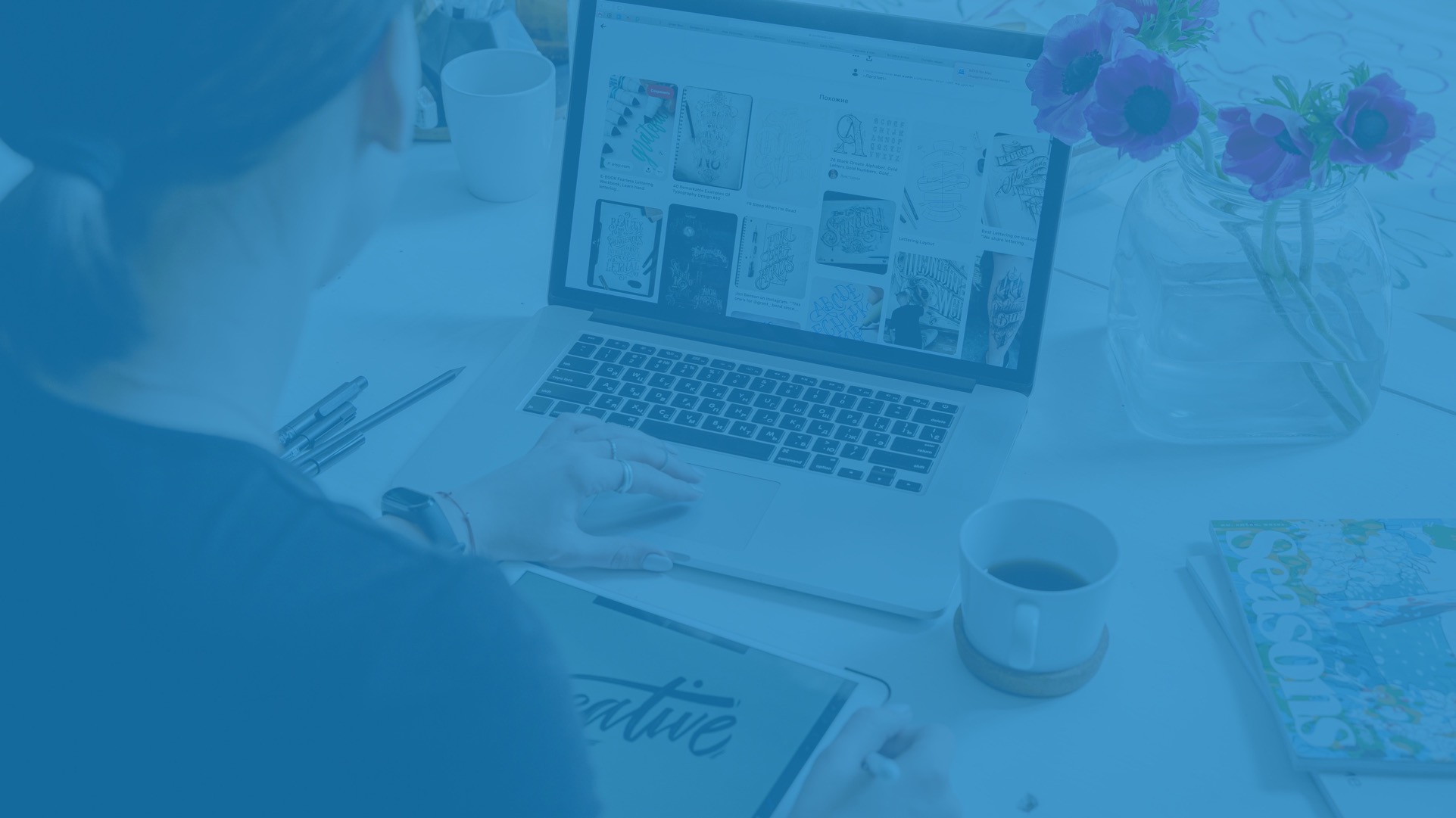 СЪЗДАЙТЕ ОРИГИНАЛЕН ПЛАКАТ В CANVA
СТЪПКА 1. Влезте в Canva.
СТЪПКА 2. На главната страница, в горния ляв ъгъл, в раздела „Прожектор на дизайна“, изберете опцията „Плакати“.
КАК ДА ГО НАПРАВИМ?
СТЪПКА 3. Щракнете върху шаблона за плакат по ваш избор и след това изберете „Персонализиране на този шаблон“.
КАК ДА ГО НАПРАВИМ?
СТЪПКА 4. Отсега нататък можете свободно да редактирате плаката по ваш избор. Съгласно съдържанието на задачата пренесете информацията за събитието от Карта № 3 на плаката.
Променете съдържанието на рекламата, като щракнете на мястото на текста и въведете своето.
Можете също да промените снимки, като добавите снимки, избрани от Canva.
СТЪПКА 5. Чудите се как да смените снимките на плаката?
Изберете раздела „Елементи“ от лявата страна на лентата и след това „Снимки – вижте всички“.
КАК ДА ГО НАПРАВИМ?
В полето за търсене можете да въведете типа снимки, които ви интересуват, и да изберете една от тях.
КАК ДА ГО НАПРАВИМ?
Изберете снимките, които искате да добавите към плаката, и ги плъзнете с курсора на мишката към проекта.
КАК ДА ГО НАПРАВИМ?
СТЪПКА 6. Изтеглете плаката като JPG файл, като щракнете в горния десен ъгъл върху „Споделяне“, след това върху „Изтегляне“ и изберете „Тип файл“ → „JPG“ и щракнете върху „Изтегляне“.
КАК ДА ГО НАПРАВИМ?
УПРАЖНЕНИЯ
1. ДИЗАЙН НА ПЛАКАТИ
Създайте плакат за местно събитие във вашия град. Не забравяйте да включите снимка, интересен слоган, популяризиращ събитието и цялата необходима информация (дата, час, място).
ПАРТНЬОРИ:
ЛИДЕР:
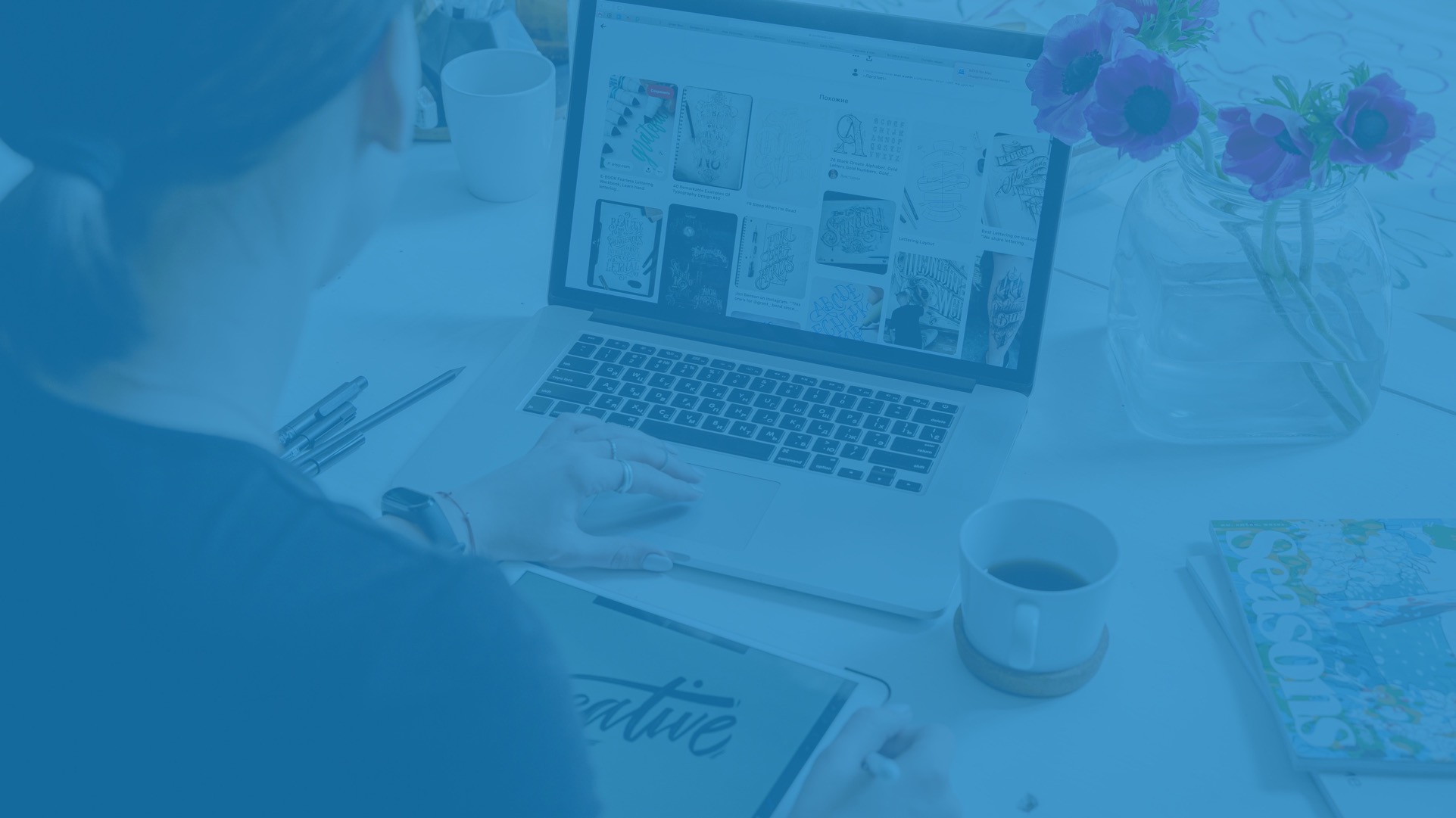 СЪЗДАВАЙТЕ КОЛАЖ В CANVA
СТЪПКА 1. Влезте в Canva.
СТЪПКА 2. Кликнете върху „Още“.
КАК ДА ГО НАПРАВИМ?
СТЪПКА 3. В опцията "Шаблони" изберете опцията "Фотоколажи".
КАК ДА ГО НАПРАВИМ?
СТЪПКА 4. В раздела "Фотоколажи" изберете шаблон според вашите предпочитания.
СТЪПКА 5. След като изберете шаблон, редактирайте колажа, като добавите свои собствени снимки. Изберете „Качване“ в лявата лента и изберете раздела „Изображения“.
КАК ДА ГО НАПРАВИМ?
СТЪПКА 6. От раздела "Изображения" изберете снимките, които искате да добавите към колажа и ги плъзнете с курсора на мишката към проекта.
СТЪПКА 7. Променете заглавието на колажа, като щракнете върху мястото на текста и напишете своето.
СТЪПКА 8. Променете фона в графиката, като щракнете върху колажа и след това в горния ляв ъгъл върху иконата с цветове и изберете цвета, който предпочитате.
КАК ДА ГО НАПРАВИМ?
СТЪПКА 9. Изтеглете колажа като JPG файл, като щракнете върху „Споделяне“ в горния десен ъгъл, след това върху „Изтегляне“ и изберете „Тип файл“ → „JPG“ и щракнете върху „Изтегляне“.
КАК ДА ГО НАПРАВИМ?
УПРАЖНЕНИЯ
2. ДИЗАЙН НА КОЛАЖ
Създайте колаж със снимки от най-интересните места в страната, от която идвате. Добавете заглавие и субтитри.
ПАРТНЬОРИ:
ЛИДЕР:
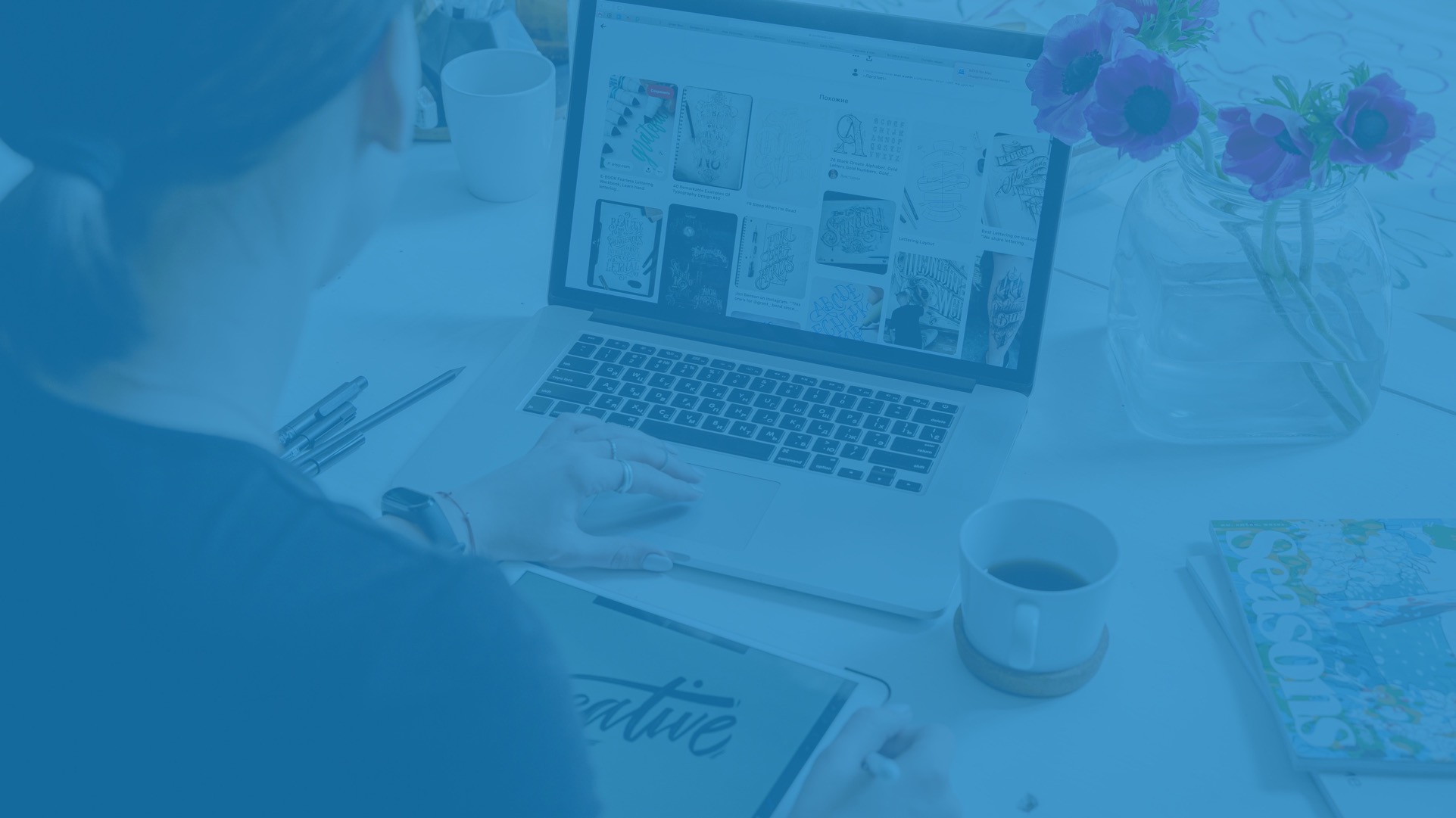 ВАШ СОБСТВЕН ДИЗАЙН НА ПОКАНА
СТЪПКА 1. Влезте в програмата CANVA.
СТЪПКА 2. Щракнете върху „За вас“.
КАК ДА ГО НАПРАВИМ?
СТЪПКА 3. След това изберете формата на поканата. Имате две възможности: "Покана (портрет)" и "Покана (квадрат)".
КАК ДА ГО НАПРАВИМ?
СТЪПКА 4. След като сте избрали формата на поканата, следващата стъпка ще бъде да изберете шаблона. Опцията „Шаблони“ е достъпна в лентата от лявата страна на интерфейса.
КАК ДА ГО НАПРАВИМ?
За да улесните избора на шаблон за покана, в лентата с шаблони в горния ляв ъгъл можете да въведете темата на събитието, за което проектирате поканата !!!
КАК ДА ГО НАПРАВИМ?
СТЪПКА 5. Изберете шаблон според вашите предпочитания.
КАК ДА ГО НАПРАВИМ?
СТЪПКА 6. След като изберете шаблона, модифицирайте текста на поканата, като въведете данните за организираното от вас парти.
КАК ДА ГО НАПРАВИМ?
ЗАПОМНЕТЕ!!!
В програмата CANVA можете да промените вида, размера и цвета на шрифта.
Можете също така да направите текста удебелен, да използвате опцията за курсив, да промените размера на разстоянието между думите и дори буквите в думата.
КАК ДА ГО НАПРАВИМ?
СТЪПКА 7. Следващото действие, което можете да направите, е да промените графиката на поканата. Възможно е чрез промяна на фона (напр. избор на различна снимка).

За да направите това, изберете опцията „Снимки“ и след това въведете темата на проекта в полето „Търсене на нещо от Canva“. Това ще ви даде пълен набор от снимки, които можете да използвате.
КАК ДА ГО НАПРАВИМ?
След като направите своя избор, плъзнете снимката с мишката към дизайна на поканата.
КАК ДА ГО НАПРАВИМ?
След това начертайте снимката върху дизайна на поканата. Фонът ще се промени автоматично.
КАК ДА ГО НАПРАВИМ?
СТЪПКА 8. След приключване на работата изтеглете графиките за печат. Можете да направите това, като изберете опцията „Споделяне“ в горния десен ъгъл на интерфейса и след това „Изтегляне“ .
КАК ДА ГО НАПРАВИМ?
Препоръчителният формат за изтегляне на графики е "PDF печат" .
КАК ДА ГО НАПРАВИМ?
УПРАЖНЕНИЯ
3. ДИЗАЙН НА ПОКАНИ
С помощта на програмата CANVA създайте покана за събитието, което ще се проведе на 12 май 2023 г. в Ополе. Уверете се, че поканата включва всички подробности за събитието.
ПАРТНЬОРИ:
ЛИДЕР:
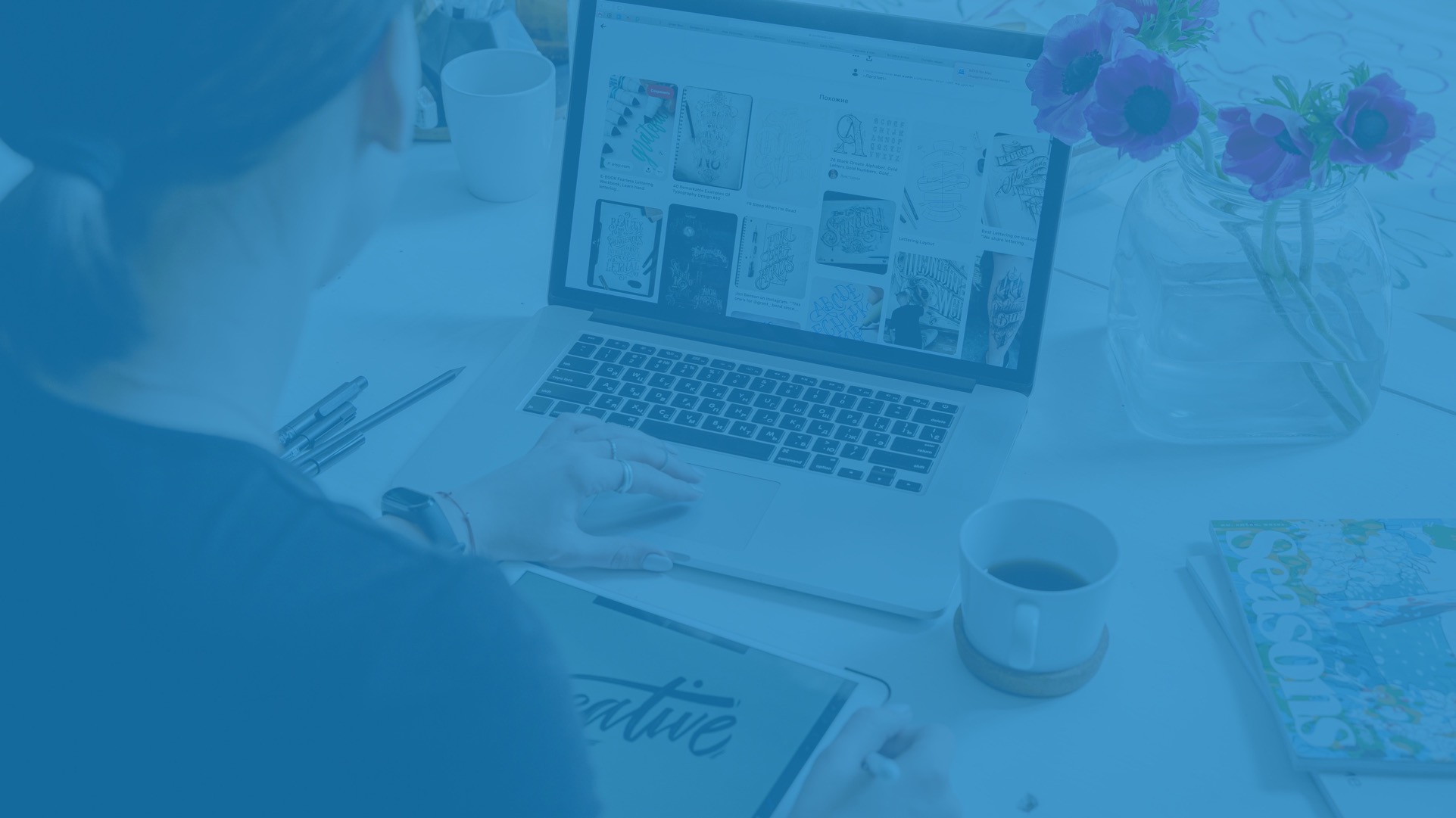 СЪЗДАВАНЕ НА ФИЛМИ: INSHOT, IMOVIE И CANVA
УПРАЖНЕНИЯ
4. СЪЗДАВАНЕ НА ФИЛМИ: INSHOT, IMOVIE И CANVA
Запишете четири 5-секундни видеоклипа от днешния семинар и след това използвайте горните приложения, за да комбинирате видеоклиповете в един видеоклип. Добавете и музика.
ПАРТНЬОРИ:
ЛИДЕР:
INSHOT
КАК ДА ГО НАПРАВИМ?
Как да пренаредите видеоклипове и да добавите музика?
  Кликнете върху видеоклипа, който искате да замените, и плъзнете до мястото, където искате да го поставите
КЛИКНЕТЕ върху „МУЗИКА” и добавете любимата си музика
Как да променя скоростта на видеото?
КЛИКНЕТЕ върху ”Speed"
Как да добавя субтитри и да променя цвета?
  КЛИКНЕТЕ върху „Text“
Как да преоразмеря видеото?
Кликнете върху „Canvas“
КЛИКНЕТЕ върху „АНИМАЦИЯ” и добавете любимата си музика
Изтеглете вашия филм
EXERCISES
PARTNERS:
LEADER:
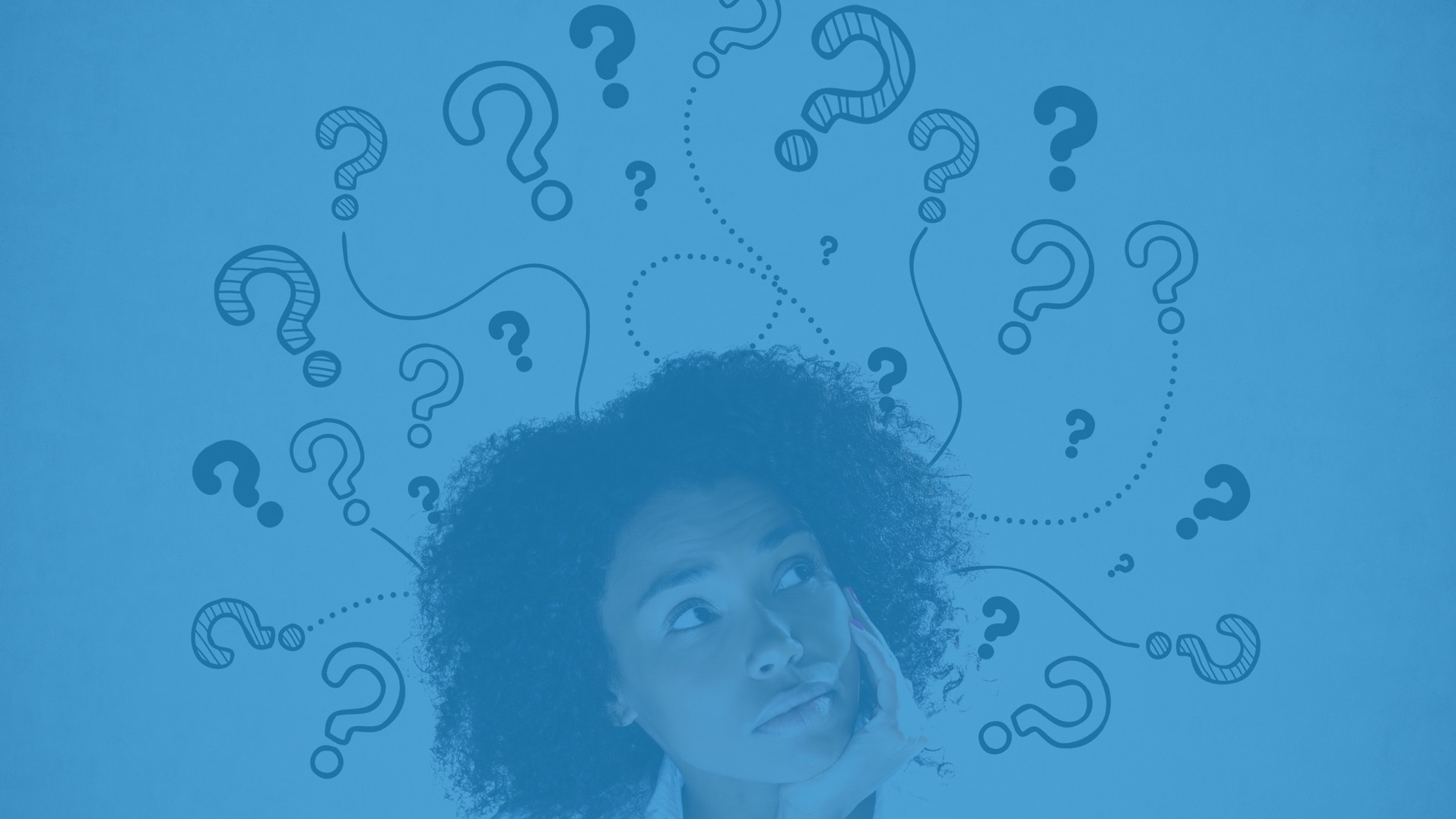 СЕСИЯ ЗА ВЪПРОСИ и ОТГОВОРИ
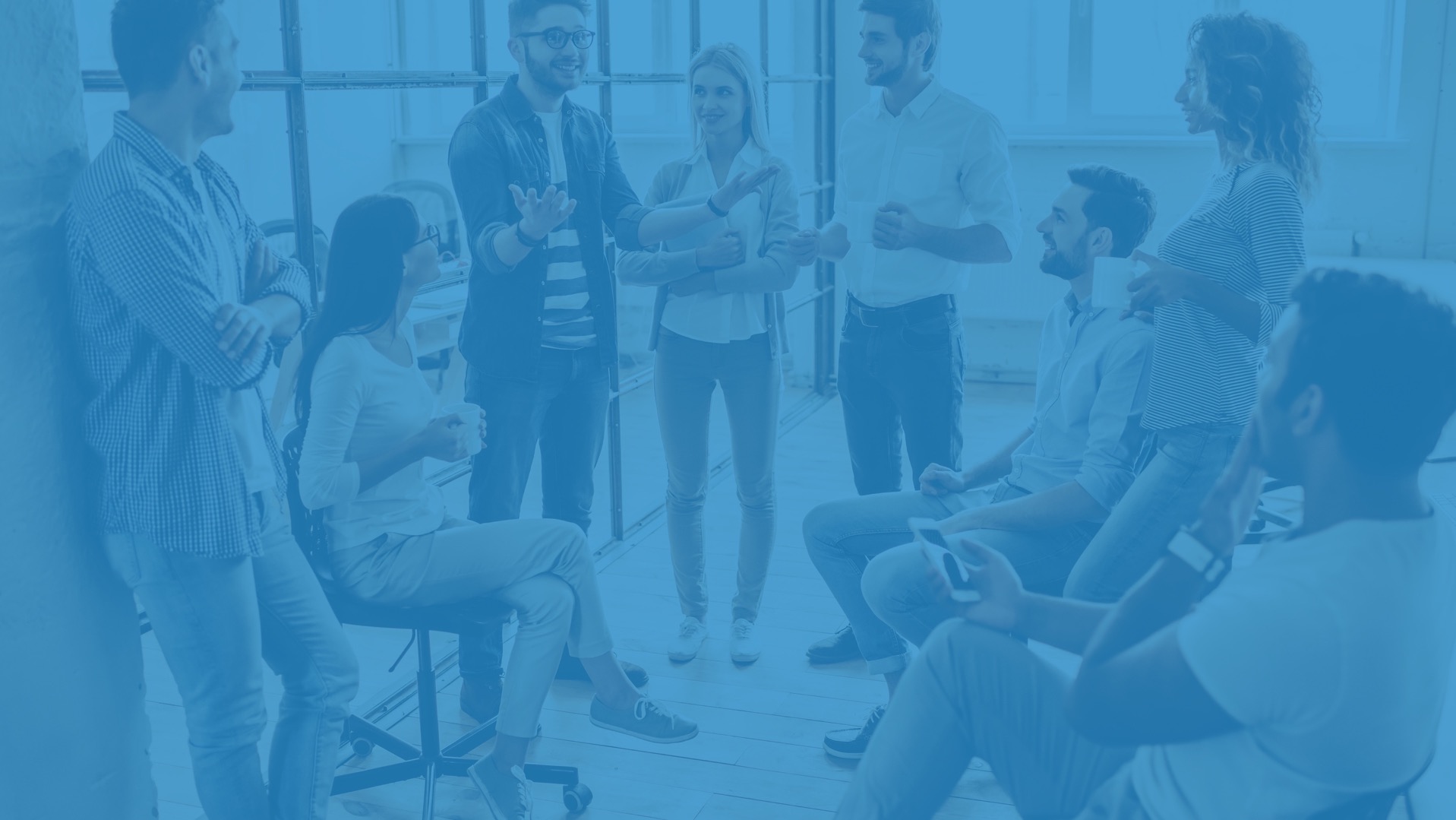 Благодарим Ви
за вниманието
Финансирано от Европейския съюз. Изразените възгледи и мнения обаче принадлежат изцяло на техния(ите) автор(и) и не отразяват непременно възгледите и мненията на Европейския съюз или на Европейската изпълнителна агенция за образование и култура (EACEA). За тях не носи отговорност нито Европейският съюз, нито EACEA.
ЗА КОНТАКТ
Karolina Kornecka-Kupiec
Президент на Асоциацията
karolina.kornecka@gmail.com
+48 883 030 131
Jadwiga Maj
kreatywnidlabiznesu@gmail.com
+48 505 685 686
@Stowarzyszenie KREA